8C. Backward Propagation

From solution to parameters
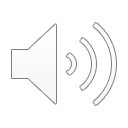 Example: [W] set by a truth table  OR gate
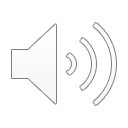 2
Set values from a phase diagram
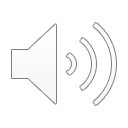 AND gate
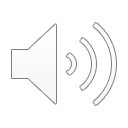 4
Set values from a phase diagram
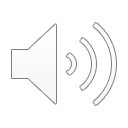 Support Vector Machines
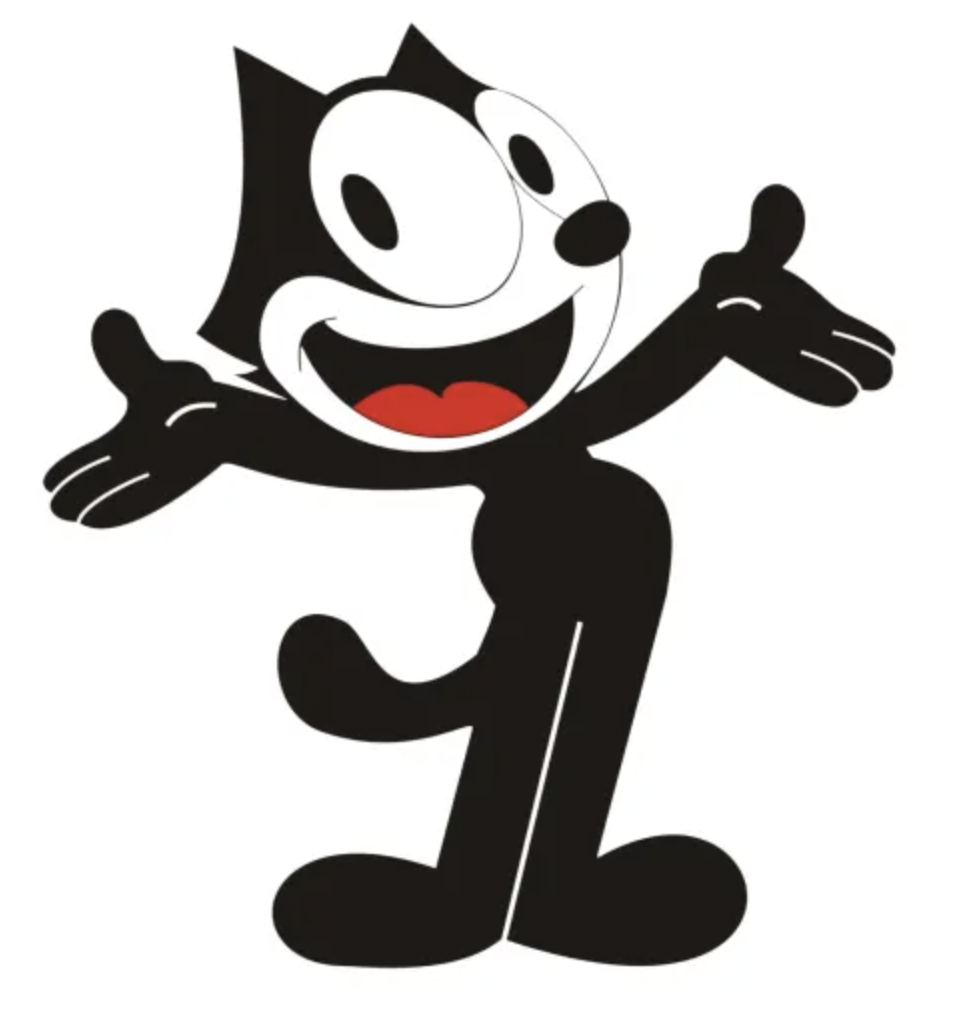 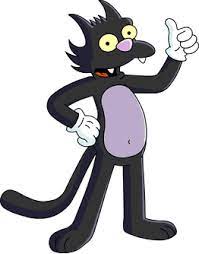 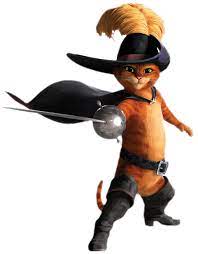 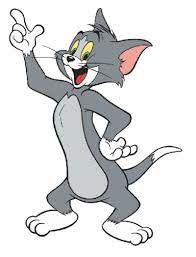 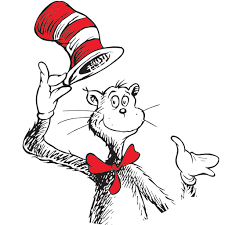 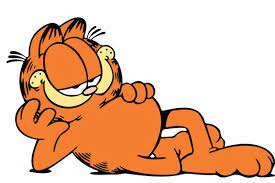 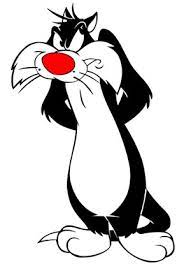 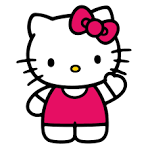 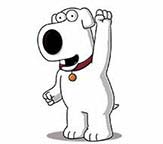 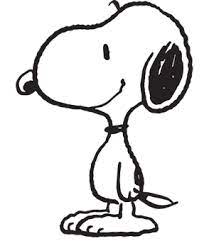 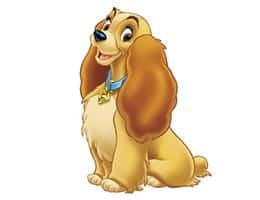 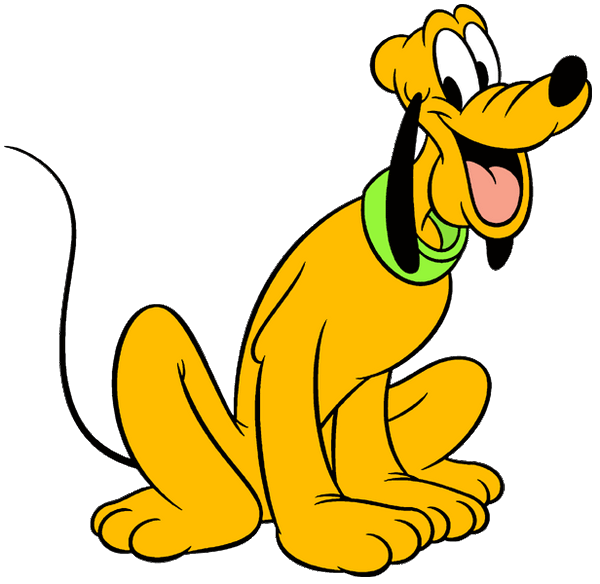 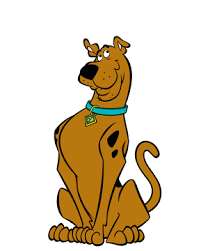 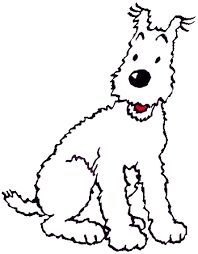 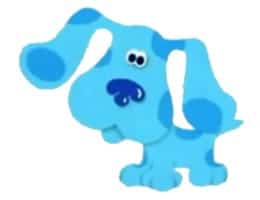 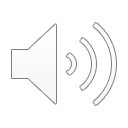 Need a boundary area for a clean Classification
Aside on Support Vector Machines
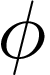 Feature Space
(Higher dimension
Linear decision bdry)
Input Space
(Nonlinear)
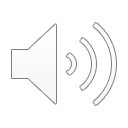 Example
r < r’
r > r’
x2
θ
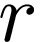 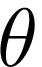 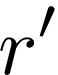 x1
r
r’
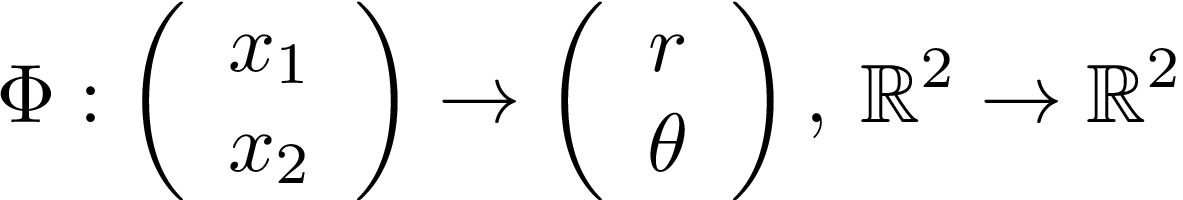 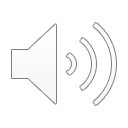 Conformal Mapping
(preserves local angles)
8
But a single threshold works for OR gate
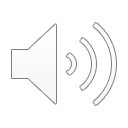 A single threshold (neuron layer) however will
NOT work for XNOR gate
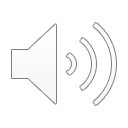 10
Set values from a phase diagram ?
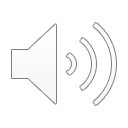 Need at least two layers (hence Deep NNs)
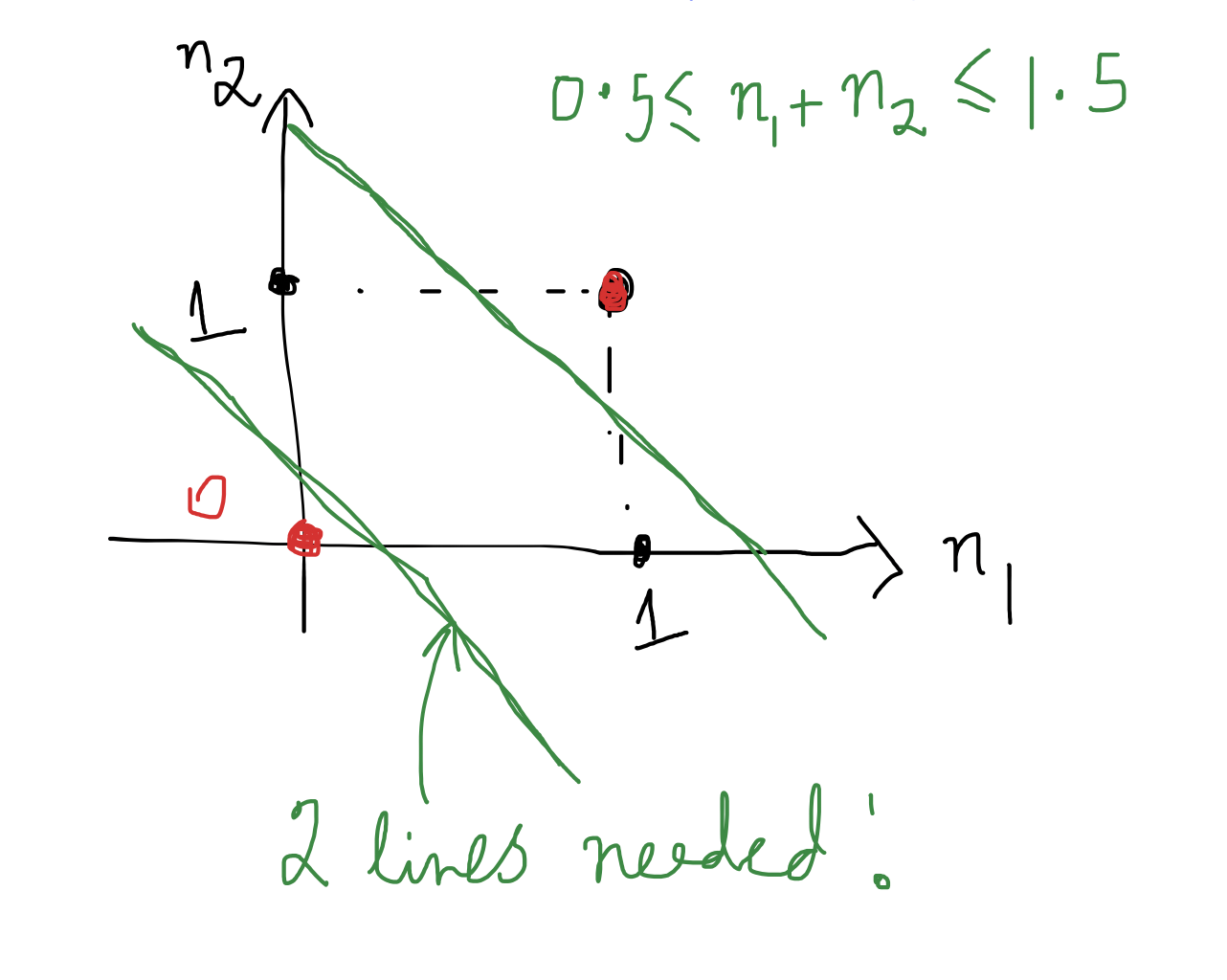 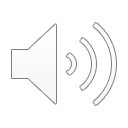 Unlike SVMs, we need a boundary area by necessity
Make an educated guess on W, x
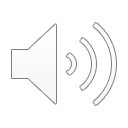 We can set Ws, and xs by ‘eyeballing’.

But we need a systematic way to adjust W and x 
for large multi-dimensional systems!! 

How about ‘trial and error’ ??
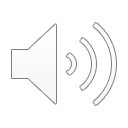 Program by looking at individual answers
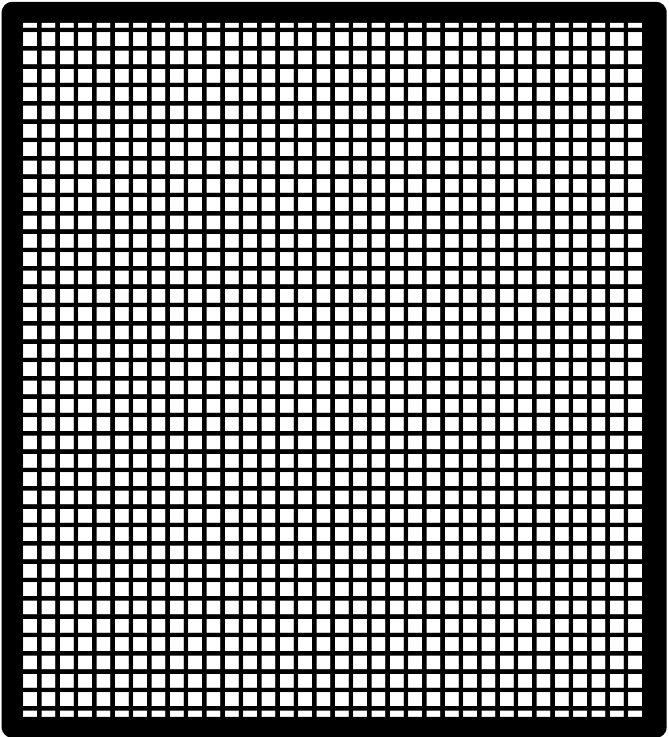 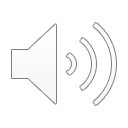 Program by looking at individual answers
11111111
11111111
11111111
11001000
11001000
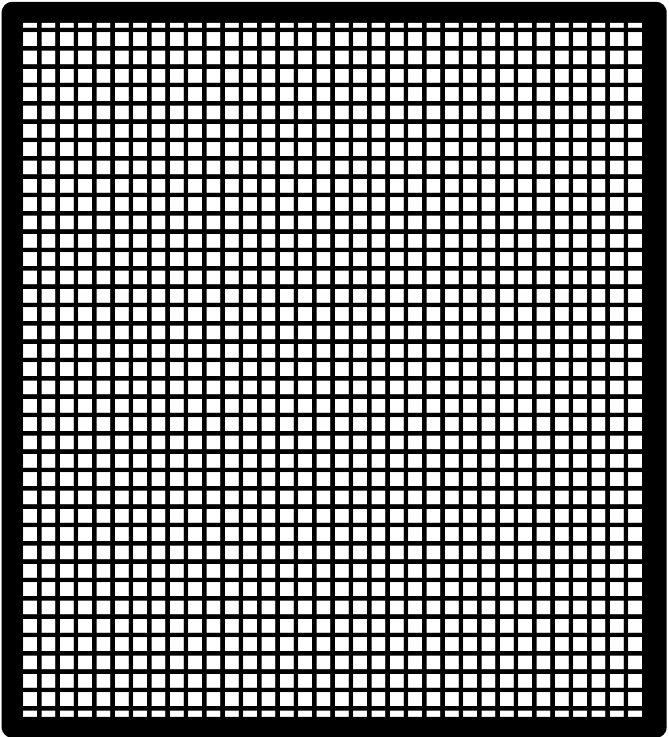 01100100
00011001
00000000
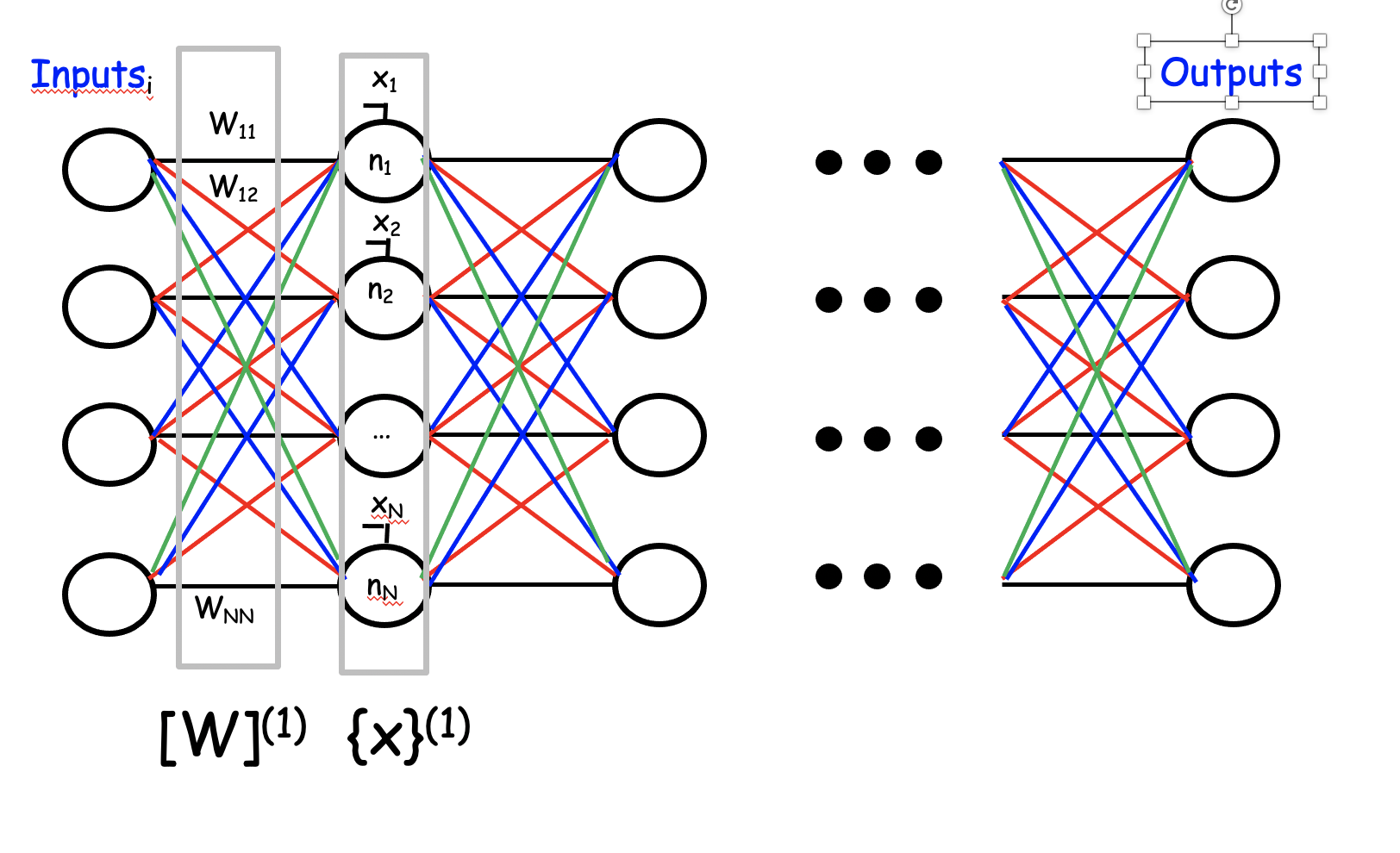 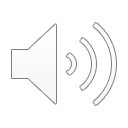 Error sets backpropagation rules
U(θ0 ,θ1)
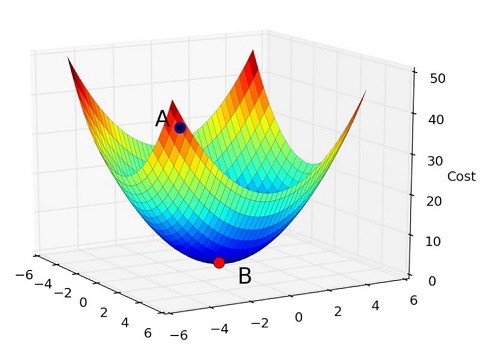 θ1
θ0
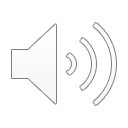 Error sets backpropagation rules
Small learning rate
U
θ1
Large learning rate
U
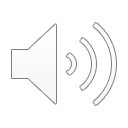 θ1
Chain Rule of differentiation
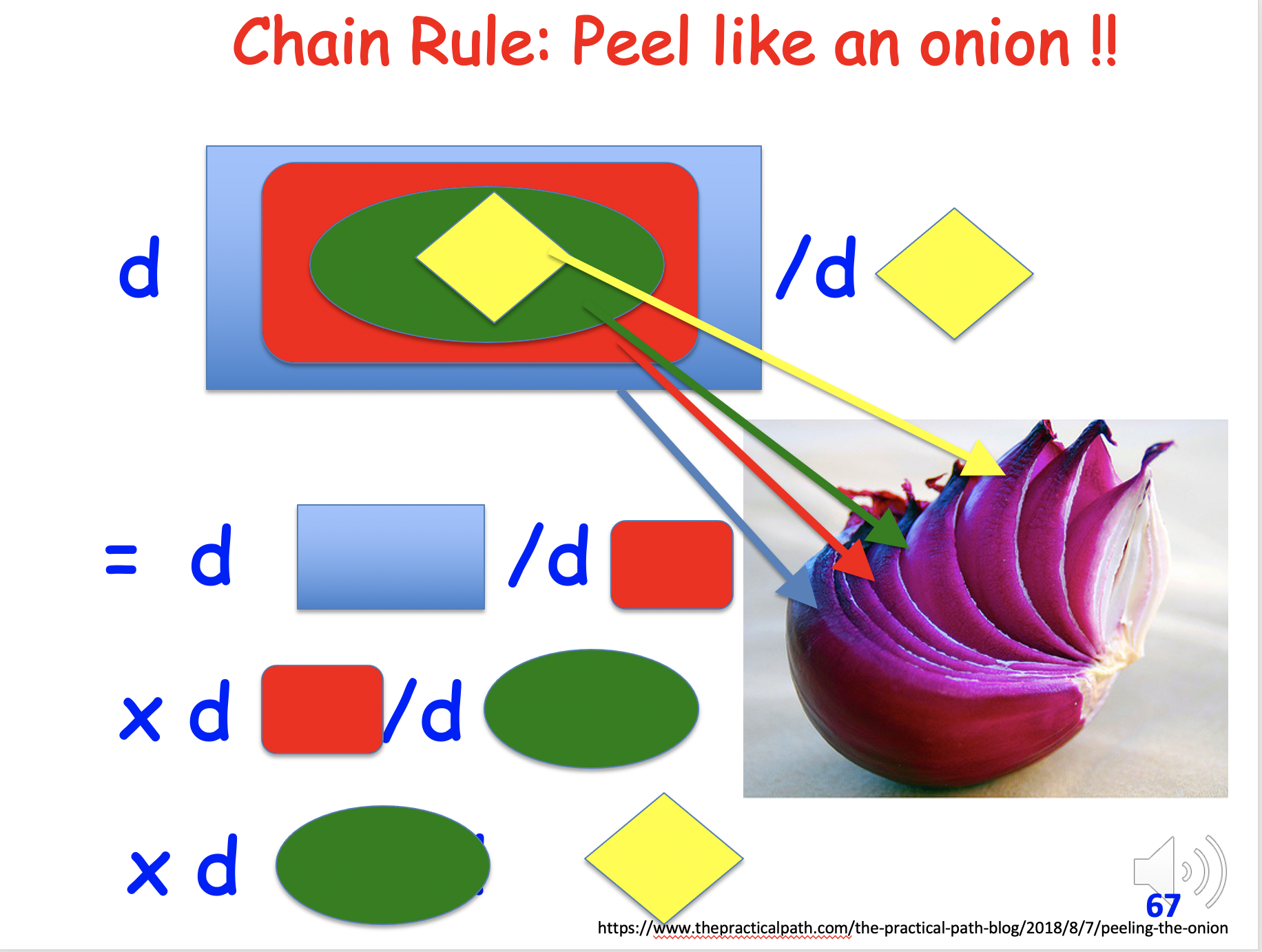 Math Lecture Notes
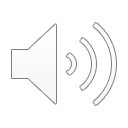 19
Apply to XNOR gate
20
Apply to XNOR gate
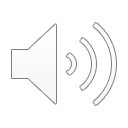 21
Apply to XNOR gate
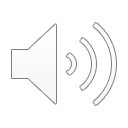 22
Apply to XNOR gate
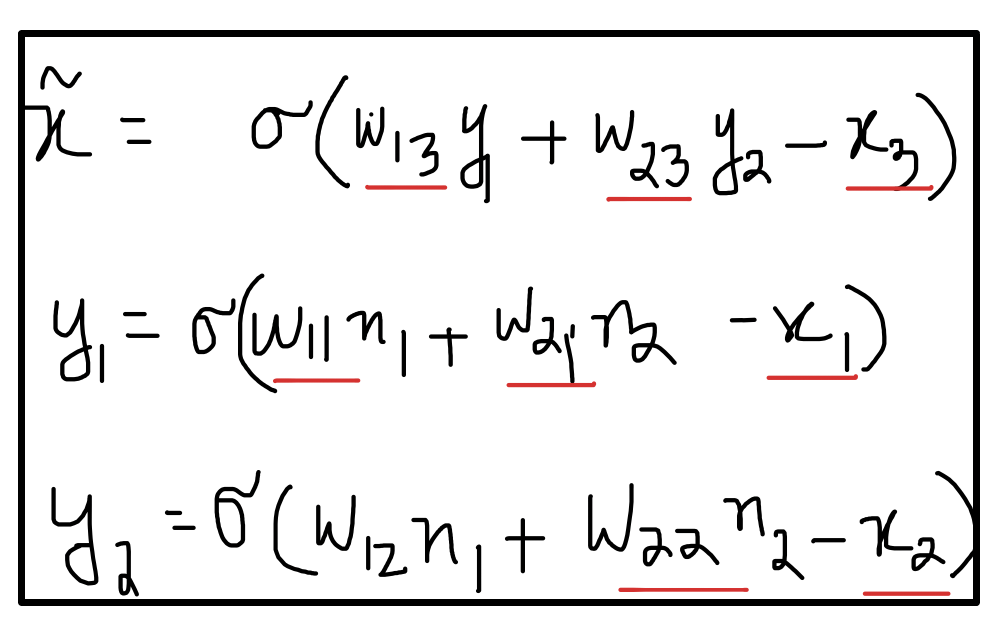 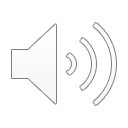 23
Apply to XNOR gate
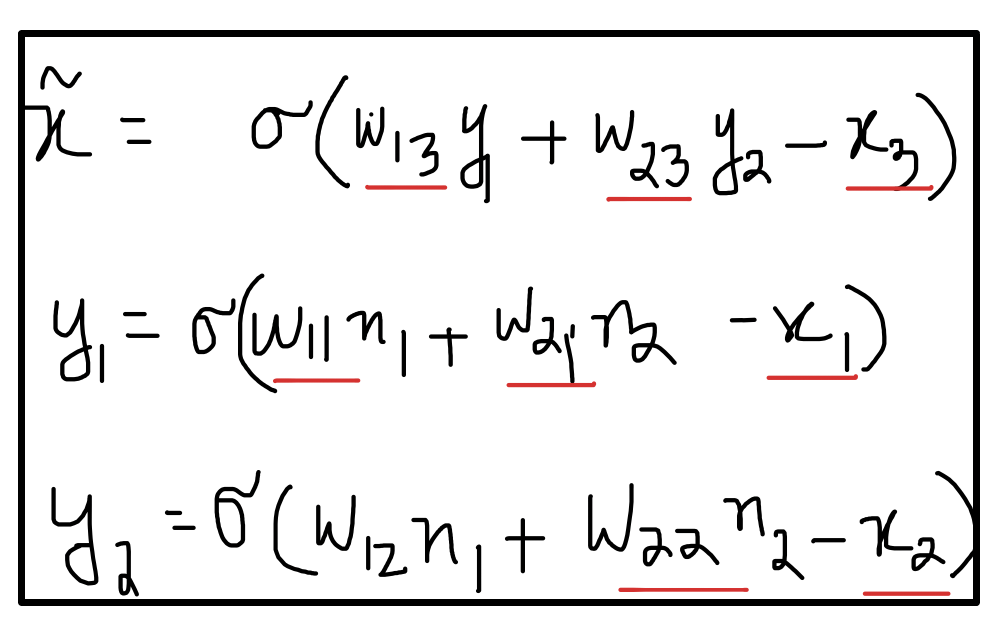 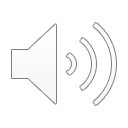 24
Apply to XNOR gate
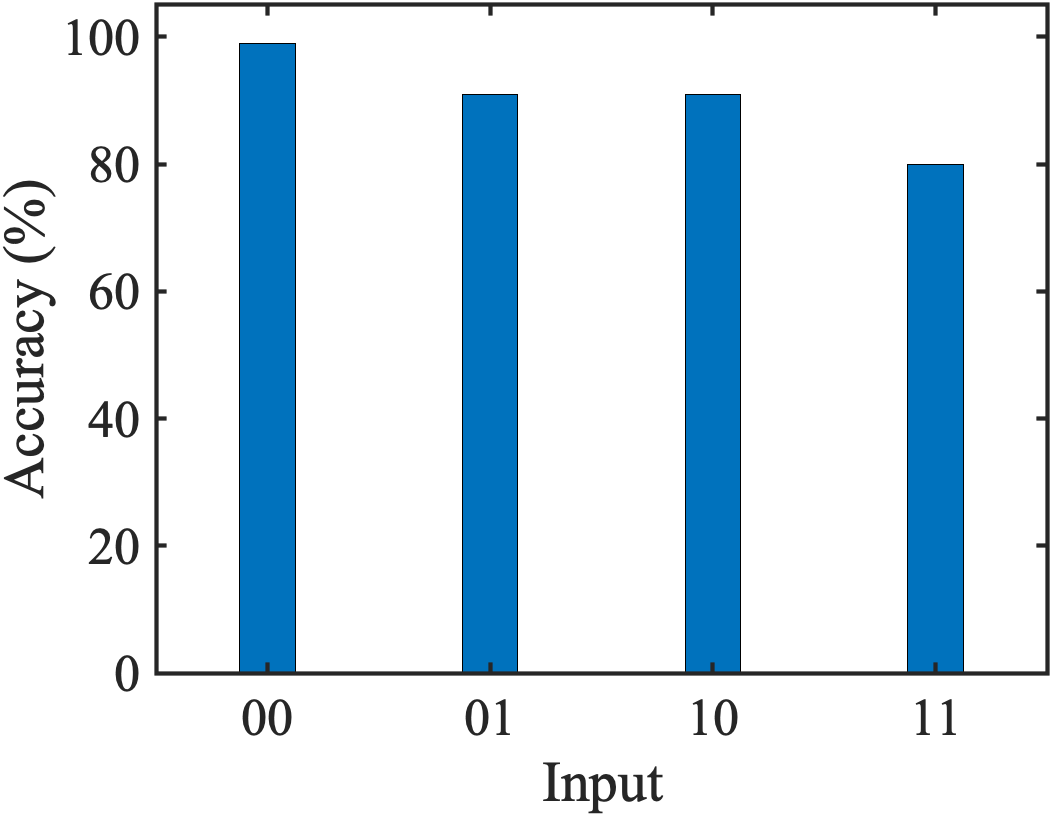 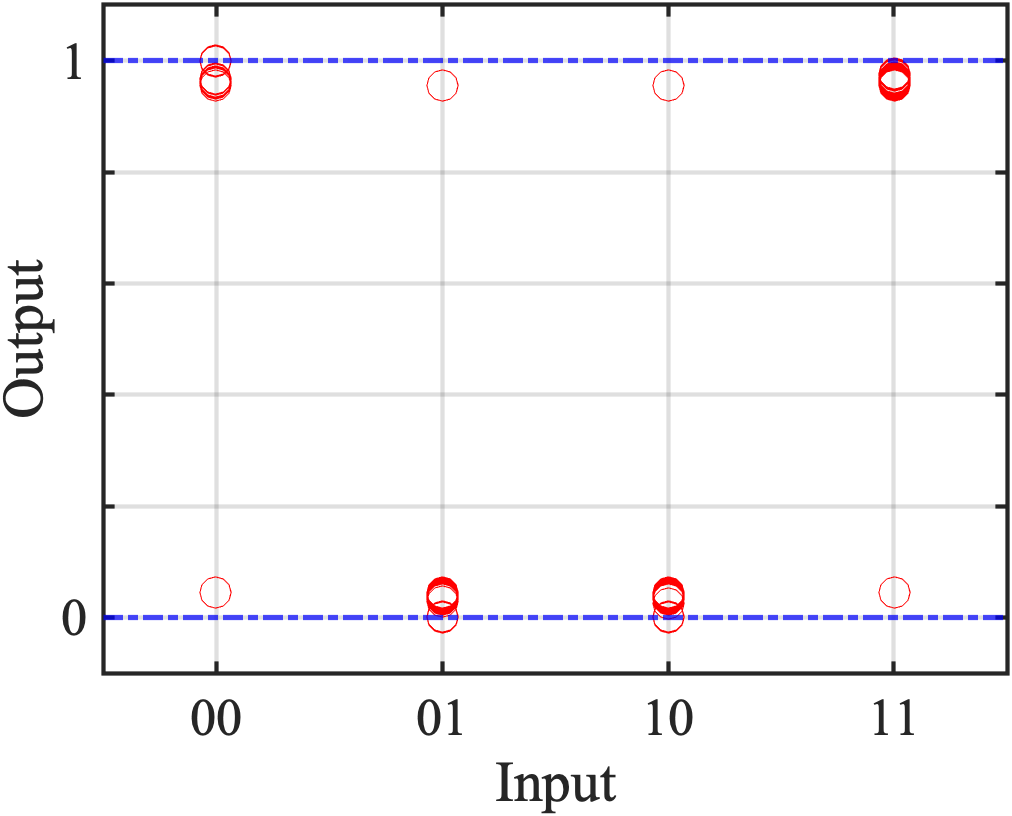 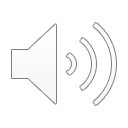 25
Apply to XNOR gate
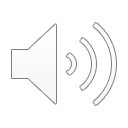 26
Just need data to train
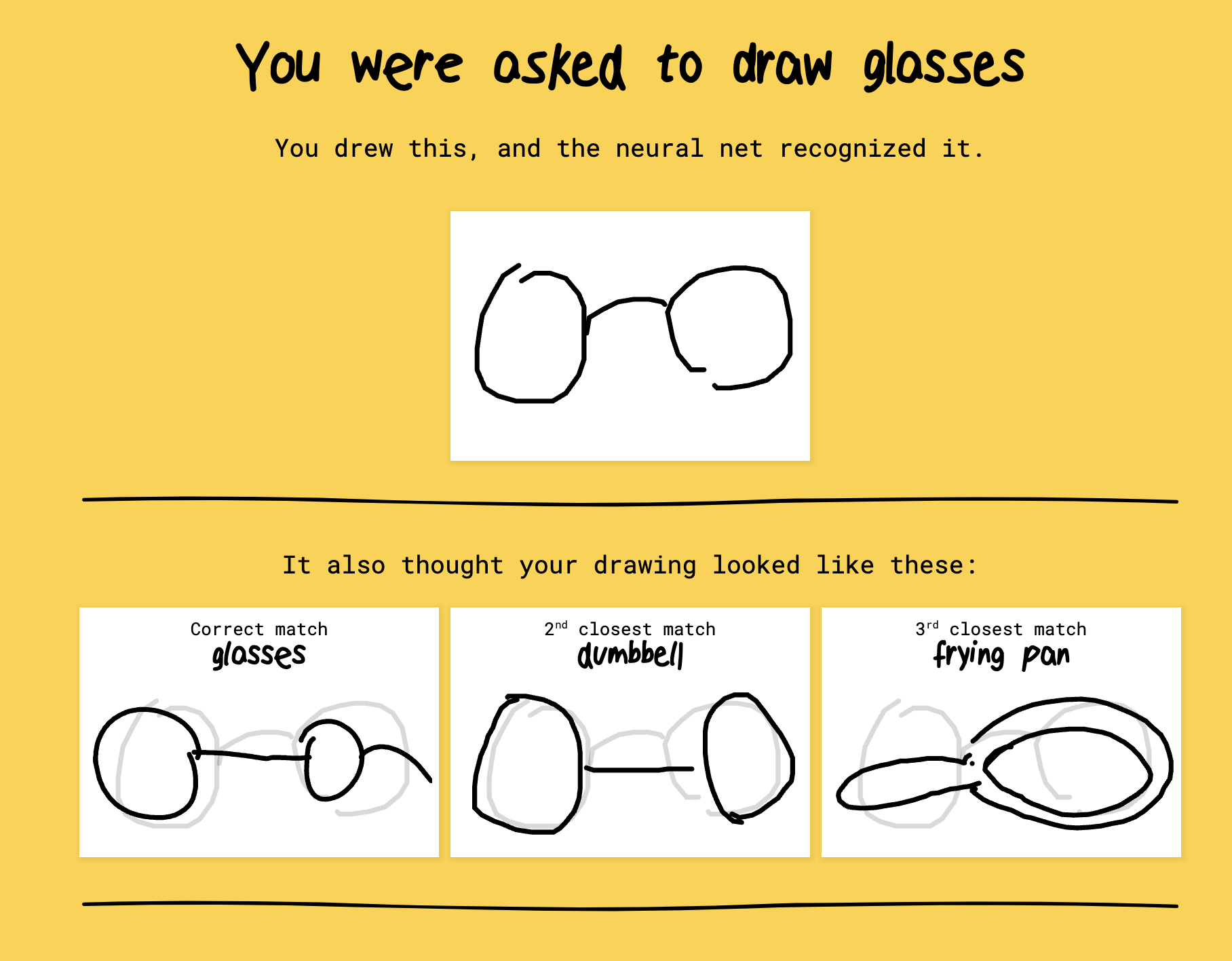 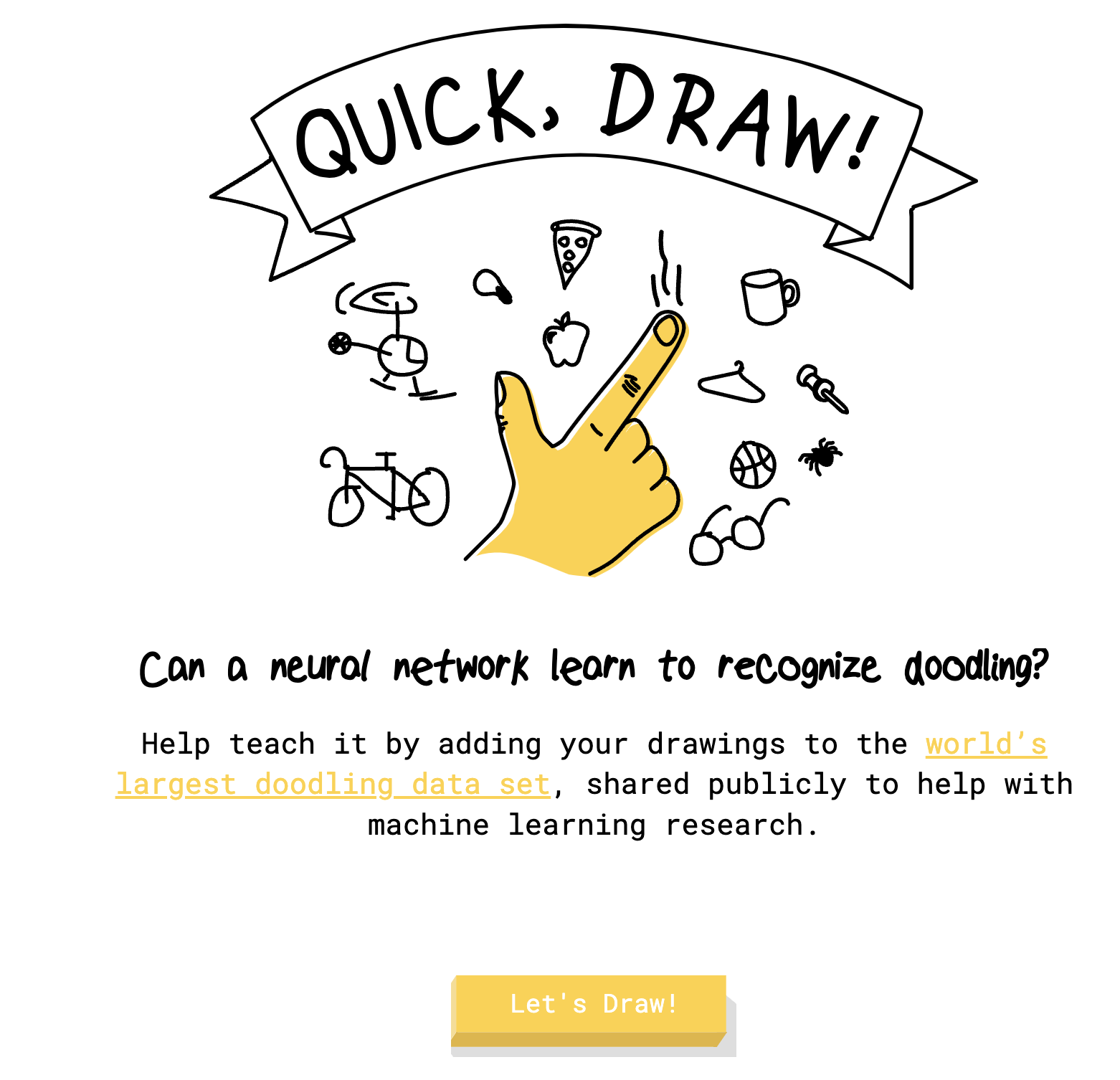 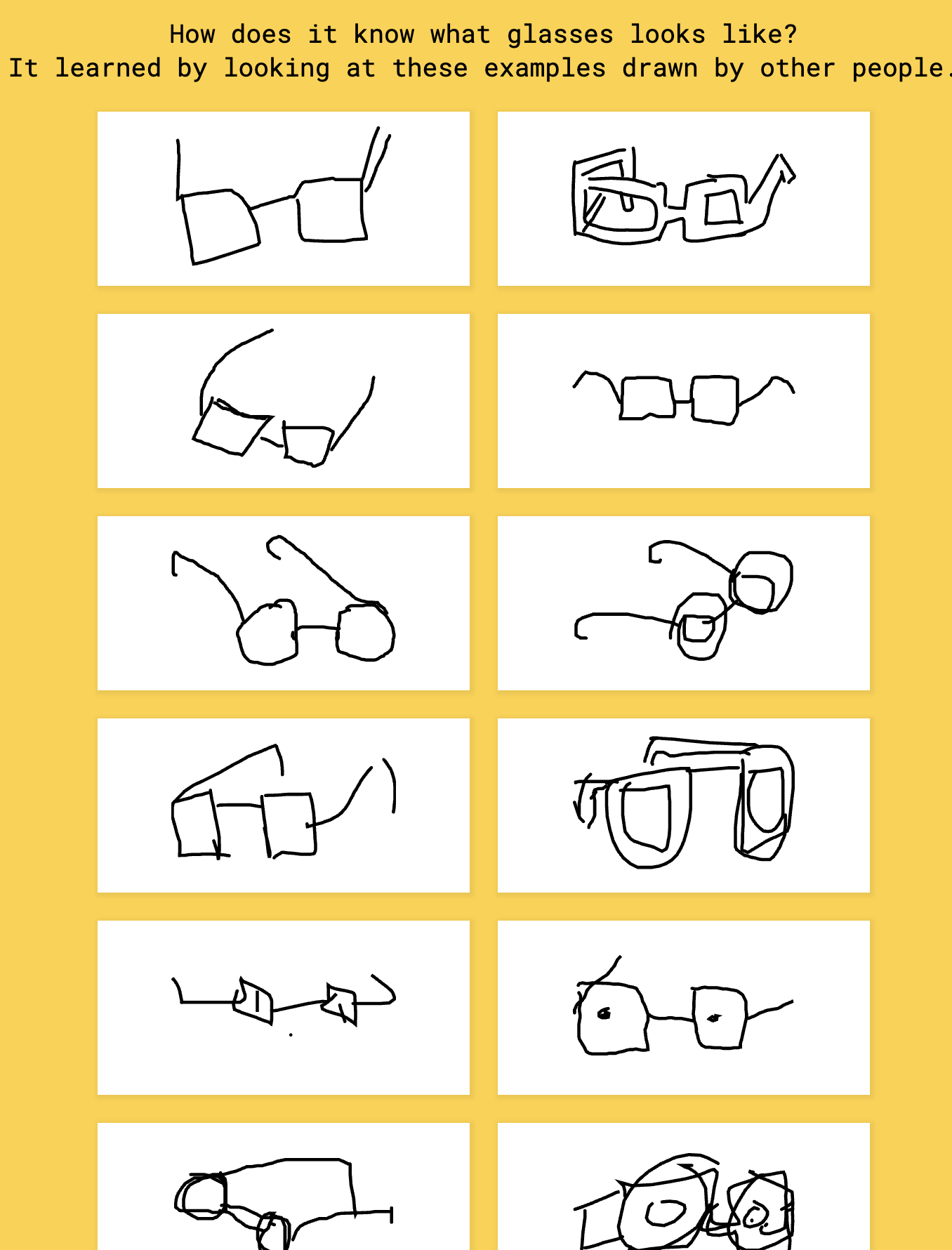 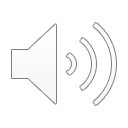 27
https://quickdraw.withgoogle.com/